Без шәһәргә барабыз
Сорауларга җавап бир
Син кайсы шәһәрдә яшисең?
Син нинди урамда торасың?
Син нинди йортта, ничәнче катта, ничәнче фатирда торасың?
Ничәнче мәктәптә укыйсың?
Мәктәпкә ничек барасың?
Тәрҗемә ит
Высокий дом.
Светлая комната.
Большая квартира.
Седьмой этаж.
Моя спальня.
Наша кухня.
Большой зал.
Спроси  у  друга:
В каком городе он живёт?
Город какой?
В городе дома какие? 
Какие транспортные средства ездят в городе?
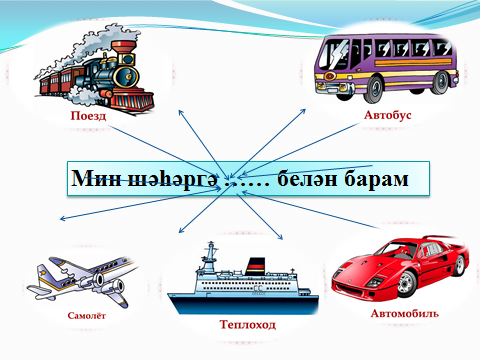 Яңа сүзләр белән танышабыз
Шалтырат – звони
Риза  - согласен
Иртән – утром
Сорый - спрашивает
“Баскыч” уены
Ты звони.
Ты позвони маме.
Я согласен.
Я согласен с Викой. 
Утром иду.
Утром иду в школу.
Учитель спрашивает.